Pie Chart Infographics
The template begins here
Pie Chart Infographics
35%
Jupiter
10%
It’s the biggest planet in the Solar System
Mercury
It’s the smallest planet in the Solar System
Mars
It’s a cold place. It’s full of iron oxide dust
Saturn
40%
67%
It’s composed mostly of hydrogen and helium
Neptune
25%
It’s the farthest planet from the Sun
Pie Chart Infographics
80%
20%
Mercury
Venus
Mercury is the closest planet to the Sun and the smallest one in the Solar System—it’s only a bit larger than the Moon
Venus has a beautiful name and is the second planet from the Sun. It’s hot and has a poisonous atmosphere
Jupiter is a gas giant, the biggest planet in the Solar System and the fourth-brightest object in the sky
Pie Chart Infographics
Month 4
Month 1
5%
Saturn is a gas giant and has rings
Mercury is the smallest planet of them all
25%
20%
Month 2
Month 5
Jupiter is the biggest planet of them all
Neptune is far away from Earth
13%
25%
Month 3
Month 6
12%
Venus has a very poisonous atmosphere
Despite being red, Mars is actually cold
Pie Chart Infographics
Jupiter
It’s a gas giant and also the biggest planet in the Solar System
45%
Mercury
Mercury is the smallest planet in the Solar System
30%
Despite being red, Mars is actually a cold place
Mars
25%
Pie Chart Infographics
Jupiter
Mercury
It’s the biggest planet in the Solar System
It’s the smallest planet in the Solar System
Saturn
Mars
It’s composed mostly of hydrogen and helium
It’s a cold place. It’s full of iron oxide dust
Neptune
Venus
Venus has a very poisonous atmosphere
It’s the farthest planet from the Sun
Pie Chart Infographics
It’s the smallest planet in the Solar System
1
Mercury
It’s the biggest planet in the Solar System
2
Jupiter
It’s composed mostly of hydrogen and helium
3
Saturn
It’s a cold place. It’s full of iron oxide dust
4
Mars
Venus has a very poisonous atmosphere
5
Venus
Pie Chart Infographics
6%
Mercury is the smallest planet of them all
10%
Jupiter is the biggest planet of them all
35%
Despite being red, Mars is a cold place
45%
Neptune is the farthest planet from the Sun
14%
Venus has a very poisonous atmosphere
Pie Chart Infographics
Jupiter is a gas giant and the biggest planet in the Solar System
50%
Venus has a beautiful name, but also very high temperatures
25%
Saturn is composed mostly of hydrogen and helium
12%
Mars is a cold place. It’s a planet full of iron oxide dust
13%
Pie Chart Infographics
Mercury
It’s the smallest planet in the Solar System
Jupiter
It’s the biggest planet in the Solar System
Saturn
It’s composed of hydrogen and helium
Mars
It’s a cold place. It’s full of iron oxide dust
Venus
Venus has a very poisonous atmosphere
Pie Chart Infographics
Jupiter is the biggest planet of them all
Despite being red, Mars is a cold place
Venus has a beautiful name, but it’s hot
80%
38%
62%
Mercury is the closest planet to the Sun
Neptune is the farthest planet from the Sun
Saturn is a gas giant and has rings
20%
62%
38%
Pie Chart Infographics
Mercury is the smallest planet of them all
18%
Venus has a beautiful name, but it’s hot
19%
Despite being red, Mars is a cold place
13%
Jupiter is the biggest planet of them all
15%
Neptune is the farthest planet from the Sun
17%
Earth is the planet where we live on
18%
Pie Chart Infographics
Jupiter is a gas giant and also the biggest planet in the Solar System
It’s a gas giant and also the biggest planet in Solar System
75%
Venus has a beautiful name, but it’s terribly hot, even hotter than Mercury
It has a beautiful name, but it’s terribly hot, even than Mercury
15%
Mars is a cold place, not hot. Is a planet full of iron oxide dust
Mars is actually a cold place. It is a planet full of iron oxide dust
5%
75%
75%
75%
Pie Chart Infographics
Mercury
Jupiter
35%
15%
It’s the biggest planet in the Solar System
It’s the smallest planet in the Solar System
Saturn
Mars
25%
25%
It’s composed of hydrogen and helium
It’s a cold place. It’s full of iron oxide dust
Pie Chart Infographics
Mercury is the closest planet
15%
Mars actually is a cold place
25%
Saturn is the ringed planet
10%
Jupiter is the biggest planet
20%
Pluto is a dwarf planet
10%
Earth is where we live on
5%
Venus has a beautiful name
15%
Pie Chart Infographics
Jupiter is the biggest planet of them all
Venus has a beautiful name, but it’s hot
27%
48%
15%
Saturn is the ringed planet and a gas giant
Despite being red, Mars is cold
36%
Pie Chart Infographics
Mercury is the smallest planet in the Solar System
Mercury
38%
It’s the biggest planet in the Solar System
Jupiter
28%
Saturn is composed of hydrogen and helium
Saturn
18%
Mars is a cold place. It’s full of iron oxide dust
Mars
16%
Pie Chart Infographics
15%
5%
Despite being red, Mars is actually a cold place. It’s full of iron oxide dust
Venus has a beautiful name and is the second planet from the Sun
25%
50%
Jupiter is a gas giant and the biggest planet in the Solar System
Saturn is a gas giant, composed mostly of hydrogen and helium
Pie Chart Infographics
Mercury is the smallest planet of them all
Jupiter is the biggest planet of them all
Despite being red, Mars is a cold place
Neptune is far away from Earth
Venus has a very poisonous atmosphere
Pie Chart Infographics
50%
20%
Mercury
Mars
Mercury is the smallest planet
Despite being red, Mars is cold
10%
20%
Venus
Saturn
Venus has a beautiful name
Saturn is the ringed planet
Pie Chart Infographics
25%
10%
45%
5%
Mercury is the smallest planet of them all
Venus is the second planet from the Sun
Saturn is a gas giant and has several rings
Jupiter is the biggest planet and a gas giant
Pie Chart Infographics
Saturn is a gas giant and has rings
Jupiter is the biggest planet of them all
Venus is a planet with a beautiful name
Despite being red, Mars is a cold place
Neptune is far away from Earth
Mercury is the closest planet to the Sun
Pie Chart Infographics
50%
Jupiter is a gas giant and also the biggest planet in the Solar System
15%
Mercury is the closest planet to the Sun and smallest one in the Solar System
35%
Venus has a beautiful name and is the second planet from the Sun
Pie Chart Infographics
Saturn
Mars
It’s composed of hydrogen and helium
It’s a cold place. It’s full of iron oxide dust
28%
33%
Neptune
Venus
18%
Venus has a beautiful name
It’s the farthest planet from the Sun
25%
Pie Charts Infographics
Venus has a beautiful name
25%
Mercury is the smallest planet
12%
Despite being red, Mars is cold
16%
20%
Jupiter is the biggest planet
27%
Saturn is the ringed planet
Pie Chart Infographics
Mercury
Mercury is the smallest planet in the Solar System
Jupiter
Jupiter is the biggest planet in the Solar System
Saturn
Saturn is composed mostly of hydrogen and helium
Mars
Mars is a cold place. It’s full of iron oxide dust
Venus
Venus is a planet with a very poisonous atmosphere
Pie Chart Infographics
Saturn
Mars
It’s composed of hydrogen and helium
It’s a cold place. It’s full of iron oxide dust
40%
Neptune
Venus
Venus has a beautiful name
It’s the farthest planet from the Sun
30%
20%
10%
Pie Chart Infographics
30%
Mercury is the smallest planet
15%
Mars is actually a cold place
30%
Venus has a beautiful name
25%
Saturn is the ringed planet
45%
Jupiter is the biggest planet
Pie Chart Infographics
Venus
Mars
Jupiter
Mars is actually a cold place. It’s a planet full of iron oxide dust
It has a beautiful name, but it’s terribly hot, more than Mercury
It’s a gas giant and also the biggest planet in Solar System
Pie Chart Infographics
Mercury
Jupiter
25%
20%
It’s the biggest planet in the Solar System
It’s the smallest planet in the Solar System
Saturn
Mars
10%
It’s composed of hydrogen and helium
It’s a cold place. It’s full of iron oxide dust
45%
Pie Chart Infographics
Mars is actually a cold place
Mercury is the smallest planet
Venus has a beautiful name
Jupiter is the biggest planet
Neptune is the farthest planet
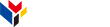 www.greatppt.com
Free Templates and Themes
Create beautiful presentations in minutes